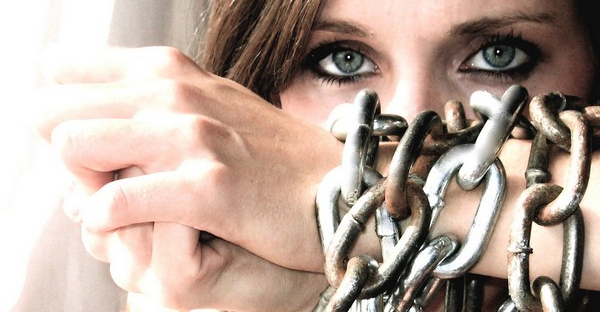 Preteens and Teenagers: Targets of HUMAN Trafficking
GNRS 587: Community Health
Justine Gonzalez
Evelyn Jaramillo
Human Trafficking
The recruitment, harboring, transportation, provision, or obtaining of a person for labor or services through the use of force, fraud, or coercion  for the purpose of subjection to involuntary servitude, peonage, debt bondage, or slavery
[Speaker Notes: According to the US department of State:

Human trafficking is “The recruitment, harboring, transportation, provision, or obtaining of a person for labor or services through the use of force, fraud, or coercion  for the purpose of subjection to involuntary servitude, peonage, debt bondage, or slavery”

Sex trafficking is “when a commercial sex act is induced by force, fraud, or coercion, or when the person induced to perform such an act has not attained 18 years of age.”]
Vulnerability
[Speaker Notes: Put statistics and other facts here; can add as many boxes as needed

Human trafficking is a major public health problem domestically and internationally.]
Common ways girls and women become victims of sex trafficking
Abduction
Meet traffickers from advertisement of modeling jobs
Promises of marriage, education, employment, or a better life
Responds to ads to work or study abroad
Seek the help of smugglers to get into the US, then debt bondage ensues
Sold to traffickers by parents or intimate partner
Vulnerable Population Model
[Speaker Notes: Flaskerud & Winslow Vulnerable Population Model

Explain this picture]
Common health problems associated with trafficking
Oral health problems
Pelvic pain
PTSD
STIs
Suicide ideation
Unhealthy wt loss
Unwanted pregnancy
Vaginal pain
Anxiety
Chronic pain
Cigarette burns
Complications from unsafe abortion
Contusions
Depression
Fractures
GI problems
Headaches
[Speaker Notes: The health problems seen in victims of trafficking are largely a result of several factors: deprivation of food and sleep, extreme stress, hazards of travel, violence (physical and sexual), and hazardous work. Because most victims do not have timely access to health care, by the time they reach a clinician it is likely that health problems are well advanced.5 These women are at high risk for acquiring multiple sexually transmitted infections and the sequelae of multiple forced and unsafe abortions.19,20 Physical abuse and torture often occur, which can result in broken bones, contusions, dental problems (e.g., loss of teeth), and/or cigarette burns.
Psychological violence results in high rates of posttraumatic stress disorder, depression, suicidal ideation, drug addiction, and a multitude of somatic symptoms.17,19,21 When providers were asked in one study about their experiences working with victims of trafficking, they reported that these victims are less stable, more isolated, have higher levels of fear, more severe trauma, and greater mental health needs than other victims of crime. One trafficking victim can take the same amount of the provider’s time as 20 domestic violence victims.22 Box 2 provides a list of common problems seen in victims of trafficking.2,5]
Target Profile
Young, “normal” looking 
Evidence of being controlled
Evidence of inability to move or leave a job
Bruises or S/S of battering
fear of authority figures
Reluctant to give out personal information
Reluctant to be alone with people
[Speaker Notes: Other example presentations had this here, I guess we just describe a typical victim here]
Nursing Diagnoses
Risk for injury r/t immature judgment and inability to recognize predators
Nx Dx R/T reason
Knowledge deficit of community resources
[Speaker Notes: What nursing diagnoses can we come up with ??]
Outcomes/Interventions
OUTCOMES
Patient will be able to identify predators (pimps and Johns)
Patient will demonstrate ability to defend themselves verbally and physically
Patient will…
Interventions
Educate young girls at school
Provide information to Safe House
Victim support
Victim education
Physical assessments
Counseling/mental health support
[Speaker Notes: HCPs are often the only professionals to interact with victims who are still in captivity.  One study found that 28% of trafficked women saw a HCP during captivity. This is a serious missed opportunity for intervention]
Community Resources
Safe House (Riverside)
Provides a safe closed environment away from peers and predators
Time to heal
Counseling
Family support
Transitional Living Program
Rent-free for up to 24 months
Assistance
Job search assistance
[Speaker Notes: These are just off the top of my head, I know there are others, we just probably need to ask B-Rob.]
Trafficking can only exist in an atmosphere of public, professional, and academic indifference.
- Unknown
References
Dovydaitis, T. (2011). Human trafficking: The role of the health care provider. J. Midwifery Women’s Health, 55(5), 462-467

Dfs,khef.wjaerwkjerwejrs.kerwakhre.WKJEHTR.KWAJERH.AKJWHER.KJWET.KJAWET.KJ